EDIT 526: Web Accessibility and Design
Course Information: https://cehd.gmu.edu/courses/EDIT-526/

Assistive Technology Initiative (ATI)
Korey Singleton, ATI Manager
EDIT 526 Course Overview
8-week summer course

Course built around 8 asynchronous modules. Each incorporates readings, video (lecture/demo), discussion, and assessments).

3 synchronous sessions were added in Sum 2018 to support hands-on activities.
Sample Resources – Intro to Web Accessibility
Intro to Web Accessibility
WebAIM – Intro to Web Accessibility
W3C – Intro to Web Accessibility
UW – Accessible Web Design (Video)

How Individuals with Disabilities are Impacted on the Web
WebAIM – Visual, Auditory, Motor, Cognitive
W3C – Web Accessibility Perspectives (Video)

Web Accessibility Testing
Easy Checks – A First Review of Accessibility
Demo Videos (Testing Tools)

Additional Supports: 
Demo Videos (Assistive Technology & the Web)
Sample Resources – HTML & CSS
Web Design & Accessibility (Simulations)
Codecademy.com (HTML & CSS)
Textbook – Recommended, not required
W3Schools.com – HTML5, CSS
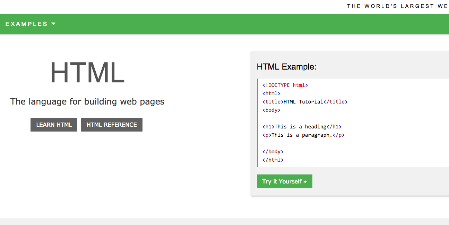 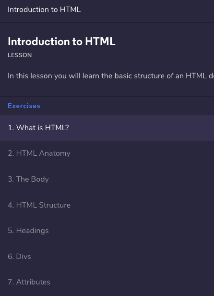 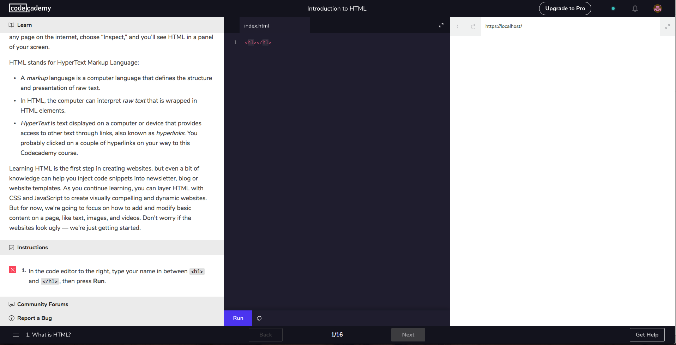 Impact...
CEHD
Instructional Technology Masters & eLearning Certificate Program (Elective)
Assistive Technology Masters & Certificate Programs (Elective)
Assistive Technology Masters & Certificate Programs (Modules shared with faculty)

Office of Digital Learning
Modules incorporate into faculty trainings
Support IDs (Testing of supplemental applications)
Contact Us
Assistive Technology Initiative
Aquia Building, Rm. 238
Mail Stop: 6A11
Phone: 703-993-4329
Email: ati@gmu.edu
Web: http://ati.gmu.edu 
Twitter: @AccessibleMason